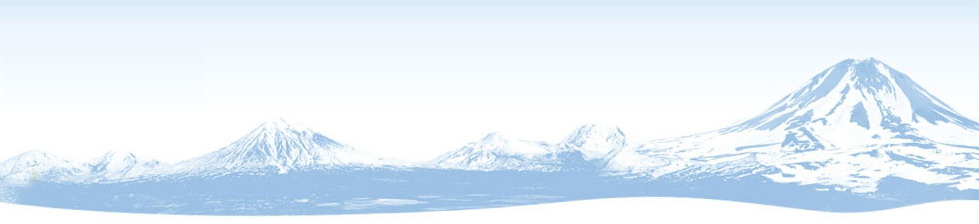 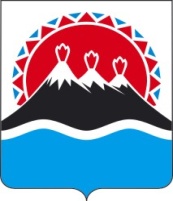 Министерство территориального развития Камчатского края
Доклад об итогах работы 
Министерства территориального развития
 Камчатского края 
за 2018 год
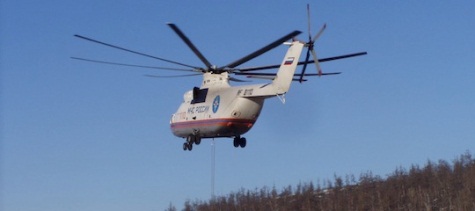 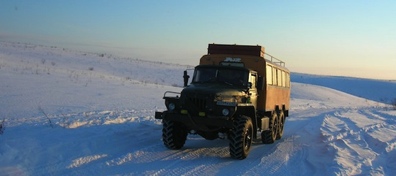 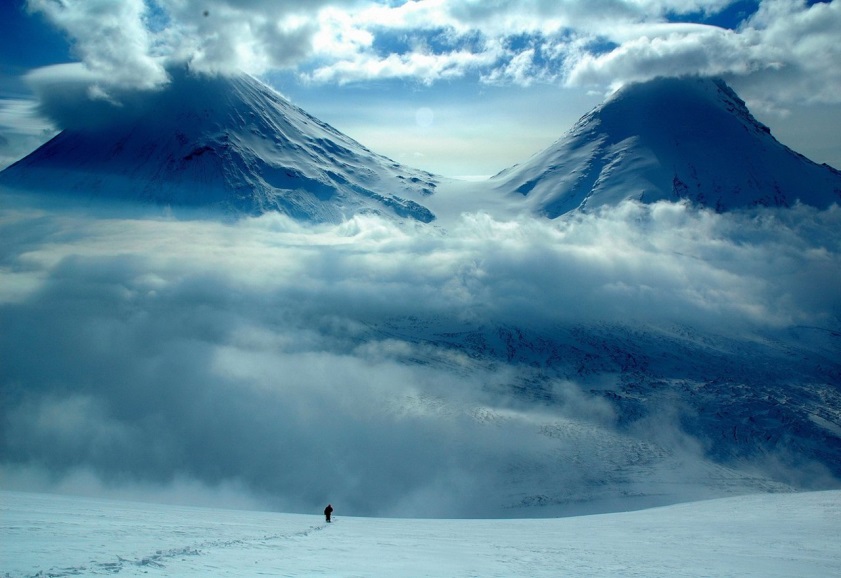 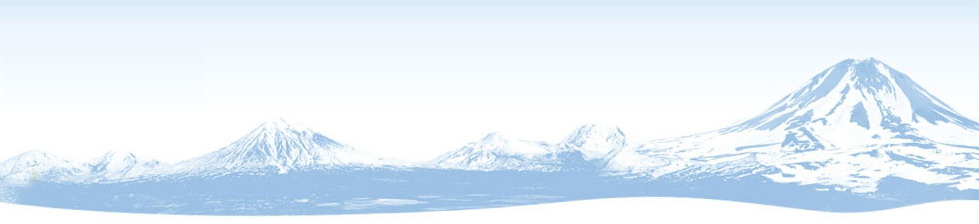 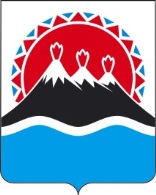 Основные задачи 
Министерства территориального развития Камчатского края в 2018 году
- правовое, аналитическое и организационное обеспечение реализации региональной политики в сфере местного самоуправления;             - обеспечение взаимодействия органов местного самоуправления муниципальных образований в Камчатском крае с Правительством Камчатского края по вопросам местного самоуправления;           - содействие в организации подготовки и проведении выборов и референдумов в муниципальных образованиях Камчатского края;           - оказание органам местного самоуправления муниципальных образований в Камчатском крае консультативной помощи при разработке муниципальных правовых актов;           - обеспечение деятельности координационного Совета глав муниципальных образований при Губернаторе Камчатского края;            - оказание консультативной, информационной и экономической поддержки коренным малочисленным народам;            - взаимодействие с федеральными органами исполнительной и законодательной власти по вопросам реализации государственной национальной политики;          - содействие в кадровом обеспечении деятельности органов местного самоуправления, в формировании и осуществлении единой системы подготовки, переподготовки и повышения квалификации муниципальных служащих;        - рассмотрение и анализ обращений граждан по вопросам в сфере деятельности Министерства
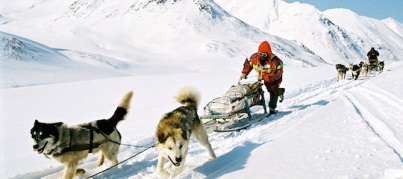 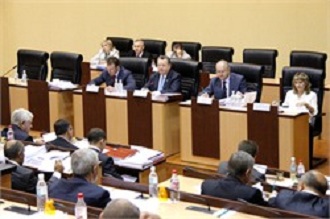 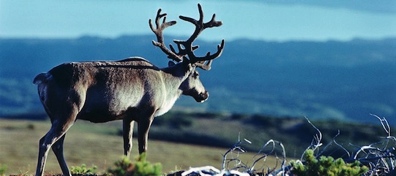 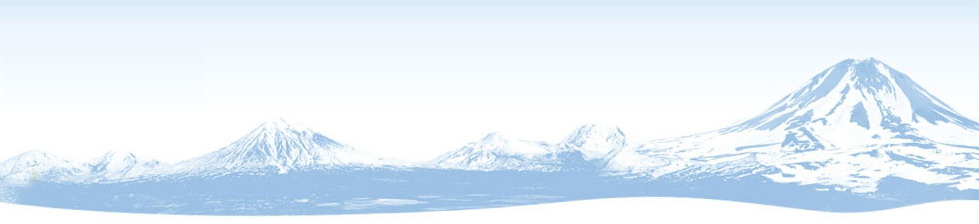 Участие в законотворческом процессе по совершенствованию правовой базы, регулирующей вопросы местного самоуправленияна федеральном, региональном и местном уровнях
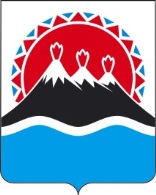 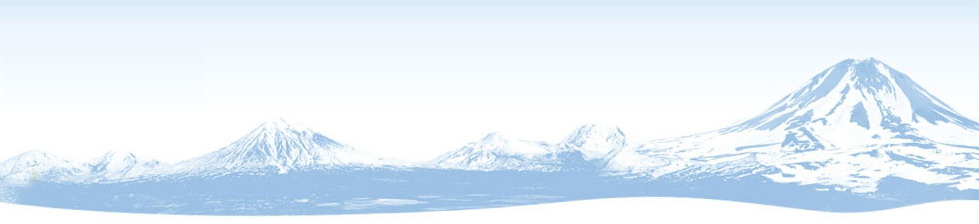 Взаимодействие с органами местного самоуправления, 
анализ практики формирования и функционирования ОМСУ муниципальных образований в Камчатском крае, выработка предложений по совершенствованию законодательства 
в сфере местного самоуправления
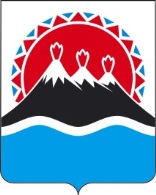 Основные направления деятельности
- Осуществление контроля за политическими процессам, проходящими в муниципальных образованиях, с целью недопущения нарушения законодательства при формировании органом местного самоуправления и, тем самым, пресечение негативной правоприменительной практики, идущей вразрез с нормами действующего законодательства.              - Оказание помощи органам местного самоуправления в связи с проведением выборов глав и депутатов в ряде муниципальных образований.              - Осуществление проверки органами местного самоуправления исполнения государственных полномочий по созданию административной комиссии для привлечения к административной ответственности, предусмотренной соответствующим законом Камчатского края и использованию предоставленных на эти цели финансовых средств.              - Оказание помощи органам местного самоуправления в правотворческой деятельности (разработка модельных решений, оказание разъяснительной работы  и оказание консультационно-методической помощи ).              - Подготовка проектов законов и иных нормативных правовых актов Камчатского края в сфере организации местного самоуправления в Камчатском крае, уточнения границ муниципальных образований.
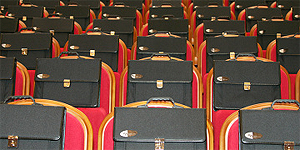 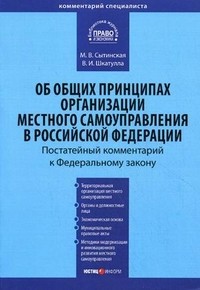 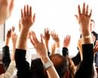 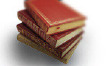 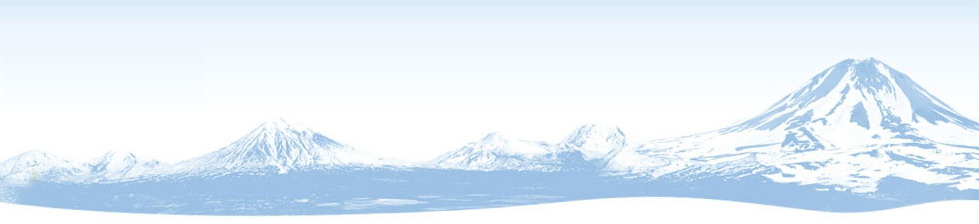 Организация местного самоуправления в Камчатском крае:
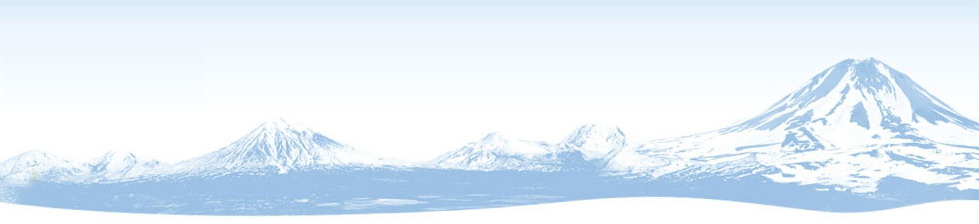 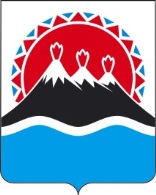 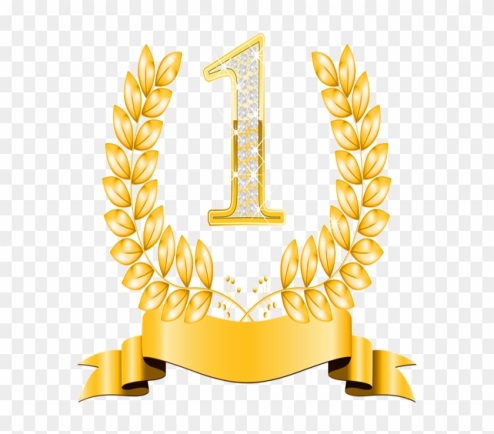 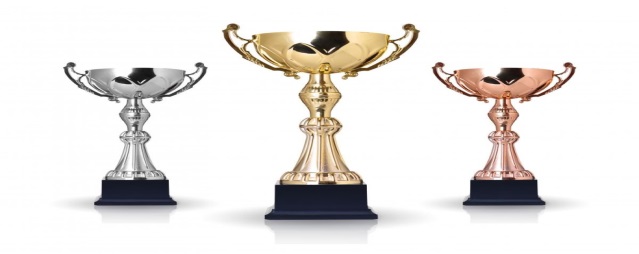 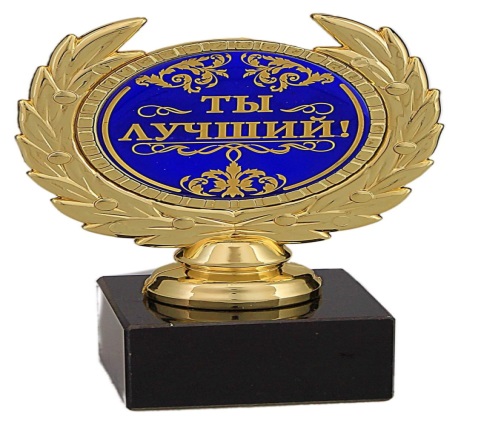 Проведение ежегодного краевого конкурса «Лучший муниципальный служащий»
Предоставление государственных услуг и государственных функций методом «выездных бригад»
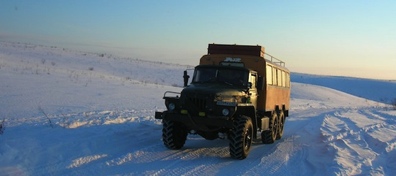 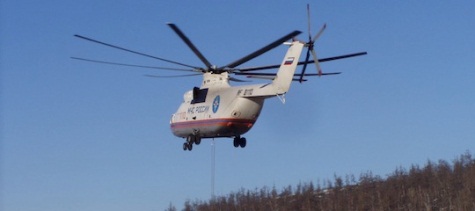 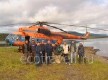 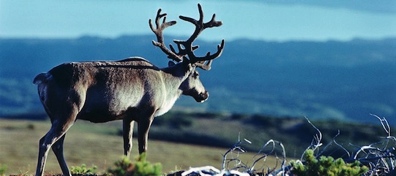 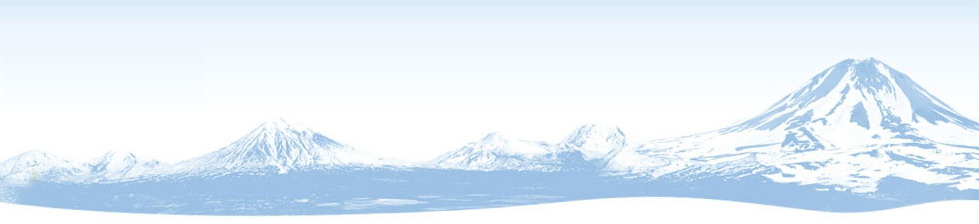 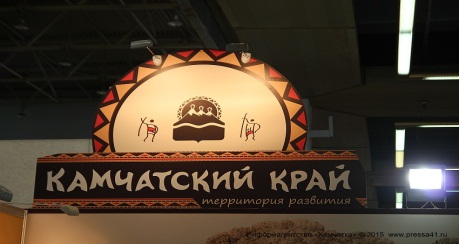 Реализация подпрограммы «Устойчивое развитие коренных малочисленных народов Севера, Сибири и Дальнего Востока, проживающих в Камчатском крае»
ЦЕЛИ И ЗАДАЧИ Подпрограммы
Основная цель
Задачи
развитие  традиционных форм жизнеобеспечения (промыслов) коренных малочисленных народов и укрепление роли малого и среднего предпринимательства среди представителей КМНС, направленного на повышение эффективности традиционных видов хозяйственной деятельности;
предоставление дополнительных мер медицинской и социальной поддержки коренным малочисленным народам;
предоставление коренным малочисленным народам дополнительных мер поддержки в целях получения среднего и высшего профессионального образования;
сохранение культурного наследия коренных малочисленных народов.
Создание условий для устойчивого развития коренных малочисленных народов на основе укрепления их социально-экономического потенциала при сохранении исконной среды обитания, традиционного образа жизни и культурных ценностей этих народов
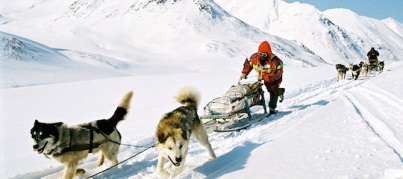 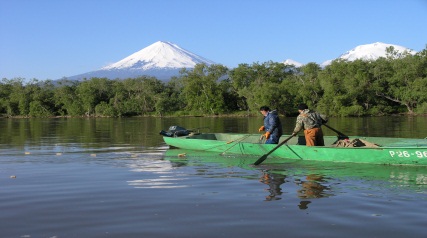 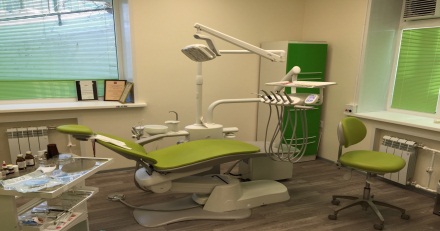 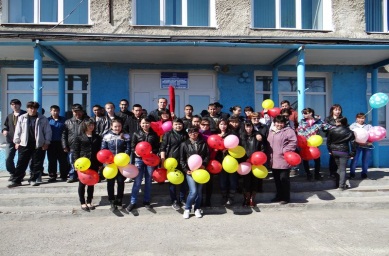 7
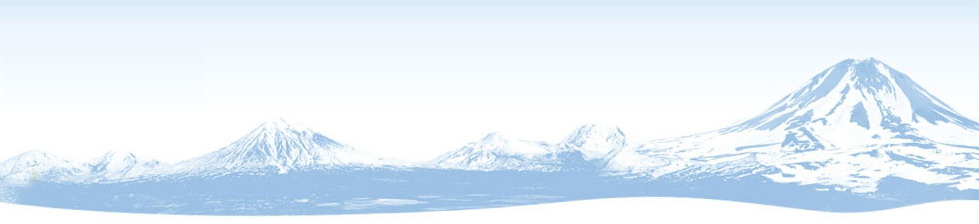 Перечень основных мероприятий и участники Подпрограммы
Повышение доступа к образовательным услугам малочисленных народов Севера с учетом их этнокультурных особенностей
Министерство образования и молодежной политики Камчатского края
Администрация Корякского округа
Сохранение и развитие национальной культуры, традиций и обычаев КМНС
Министерство культуры Камчатского края
Администрация Корякского округа
Министерство территориального развития Камчатского края
Министерство спорта Камчатского края
Министерство территориального развития Камчатского края
Укрепление материально-технической базы традиционных отраслей хозяйствования в Камчатском крае
Органы местного самоуправления муниципальных образований в Камчатском крае
Общины коренных малочисленных народов Севера, Сибири и Дальнего Востока, проживающих в Камчатском крае
Предоставление дополнительных гарантий по оказанию медицинских и социальных услуг
Министерство здравоохранения Камчатского края
Министерство социального развития и труда Камчатского края
Агентство инвестиций и предпринимательства Камчатского края
Аппарат Губернатора и Правительства Камчатского края
Органы местного самоуправления муниципальных образований в Камчатском крае
8
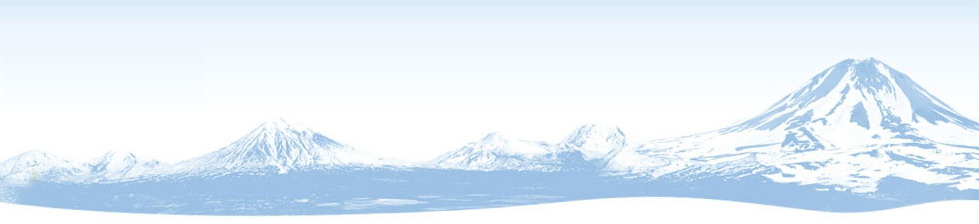 Бюджет подпрограммы по направлениям расходования средств в 2018 году
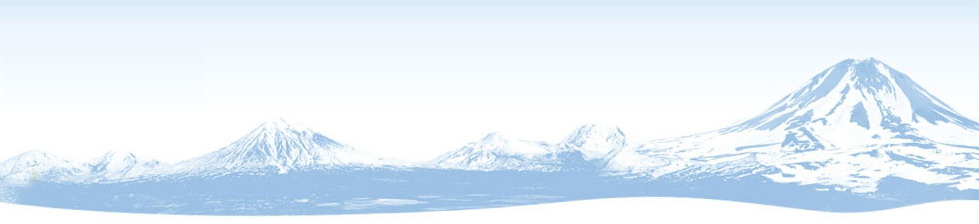 Объемы финансирования подпрограммы в разрезе источников:
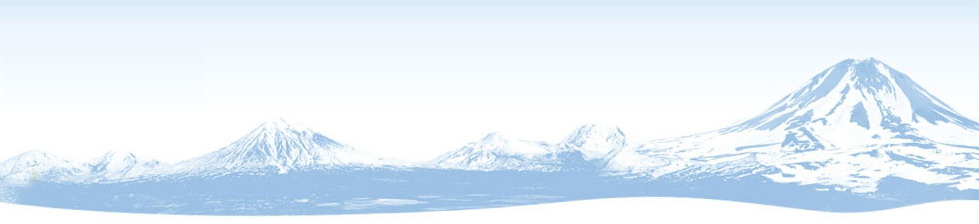 Основные направления деятельности Министерства на 2019 год:
Продолжение работы по совершенствованию нормативной правовой базы в сфере местного самоуправления, уточнению границ муниципальных образований, разработке  законопроектов и иных нормативных правовых актов
Дальнейшее реформирование местного самоуправления в части изменения структуры органов местного самоуправления, реализации избирательного права
Содействие обучению муниципальных служащих и формированию резерва управленческих кадров для ОМСУ
Продолжить реализацию программных мероприятий и обеспечить:  
-     создание новых условий для развития экономики традиционных отраслей хозяйствования коренных   народов;  
-     сохранение уровня финансовой поддержки общин КМНС на существующем уровне;  
совершенствование нормативной правовой базы в сфере деятельности КМНС
Оказание государственной поддержки местного уровня власти, сохранение уровня финансовой поддержки органов местного самоуправления в целях приобретения коммунальной, дорожно-строительной и иной специализированной техники, ремонта объектов социального обслуживания населения, а также реализации социально значимых мероприятий различной направленности
Предоставление государственных услуг методом "выездных бригад" с участием исполнительных органов государственной власти Камчатского края, территориальных органов федеральных органов исполнительной власти в Камчатском крае и иных организаций.
Обеспечить правовое и организационное содействие органам местного самоуправления при организации и развитии территориального общественного самоуправления.